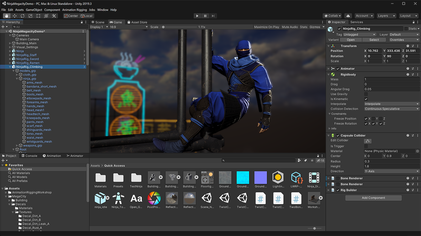 Introduction to Unity3D
Presented by: Vinh T. Nguyen, PhD
Monday, Oct 19, 2020, Texas Tech University
Where to start?
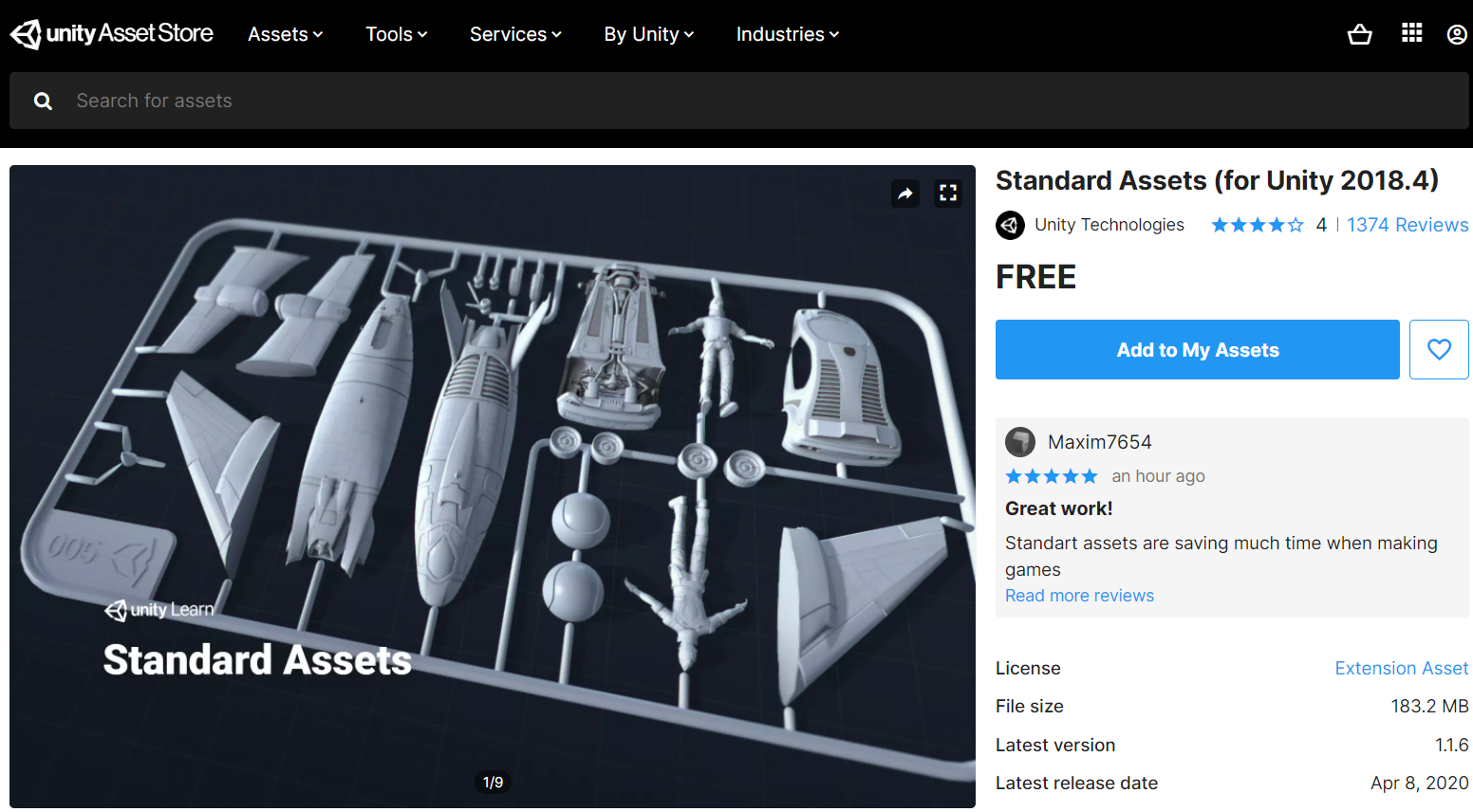 Check Unity version
Check Unity asset version
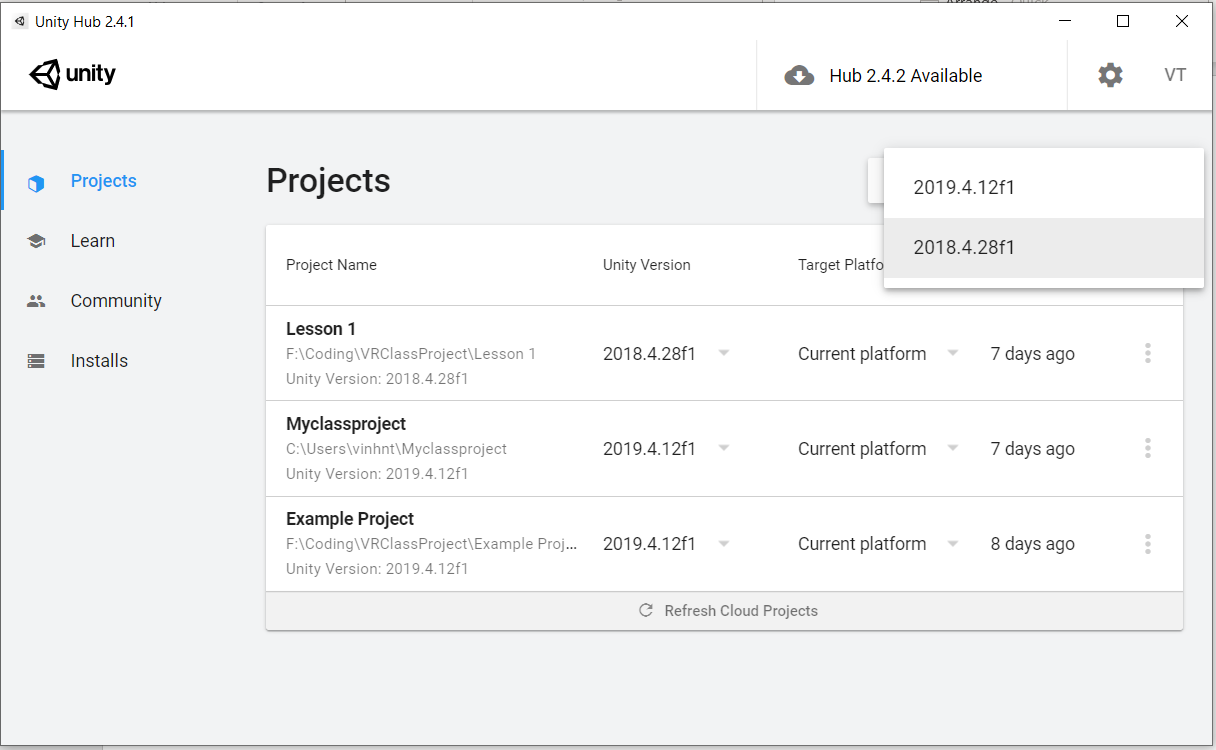 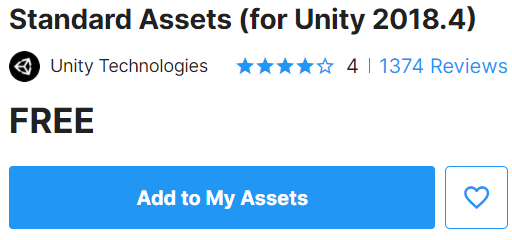 Check Unity asset version
After imported assets, you will find it under Assets folder, including source code, prefab, sample scenes…
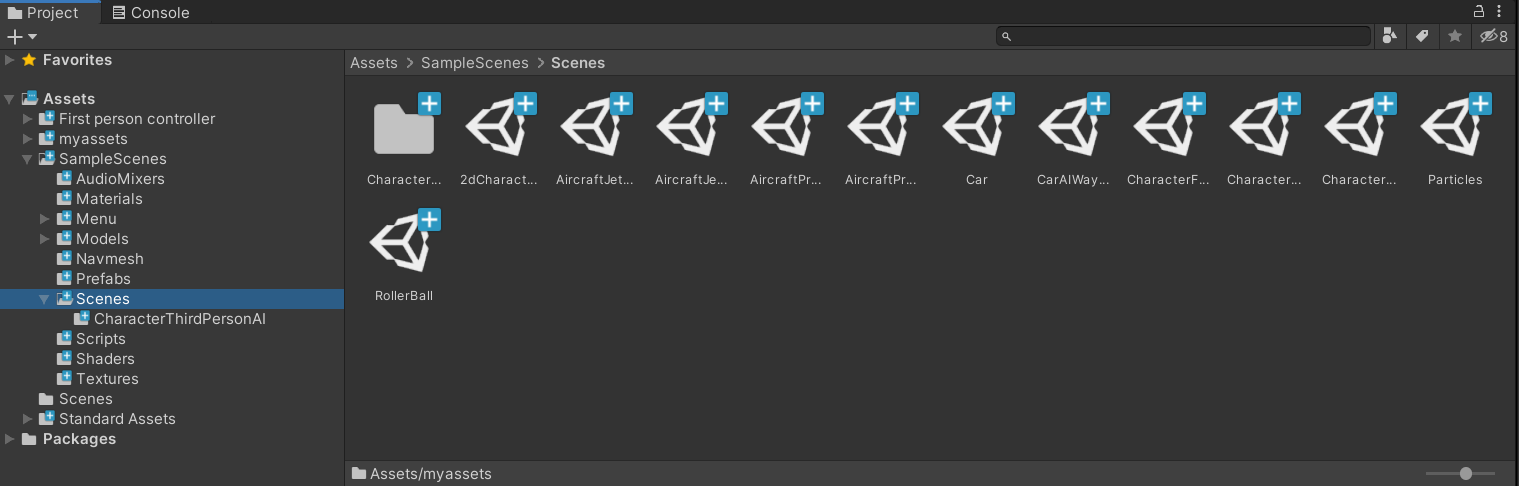 Customize your project
Create an object with materials, for example ceiling/floor
Step 1: Import your assets (e.g., image, 3d models…)
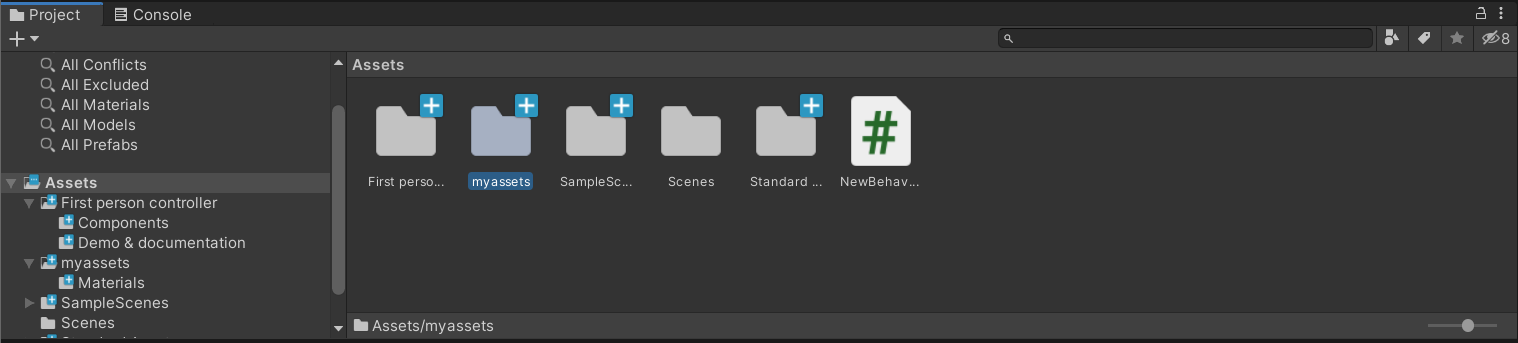 Customize your project
Create an object with materials, for example ceiling/floor
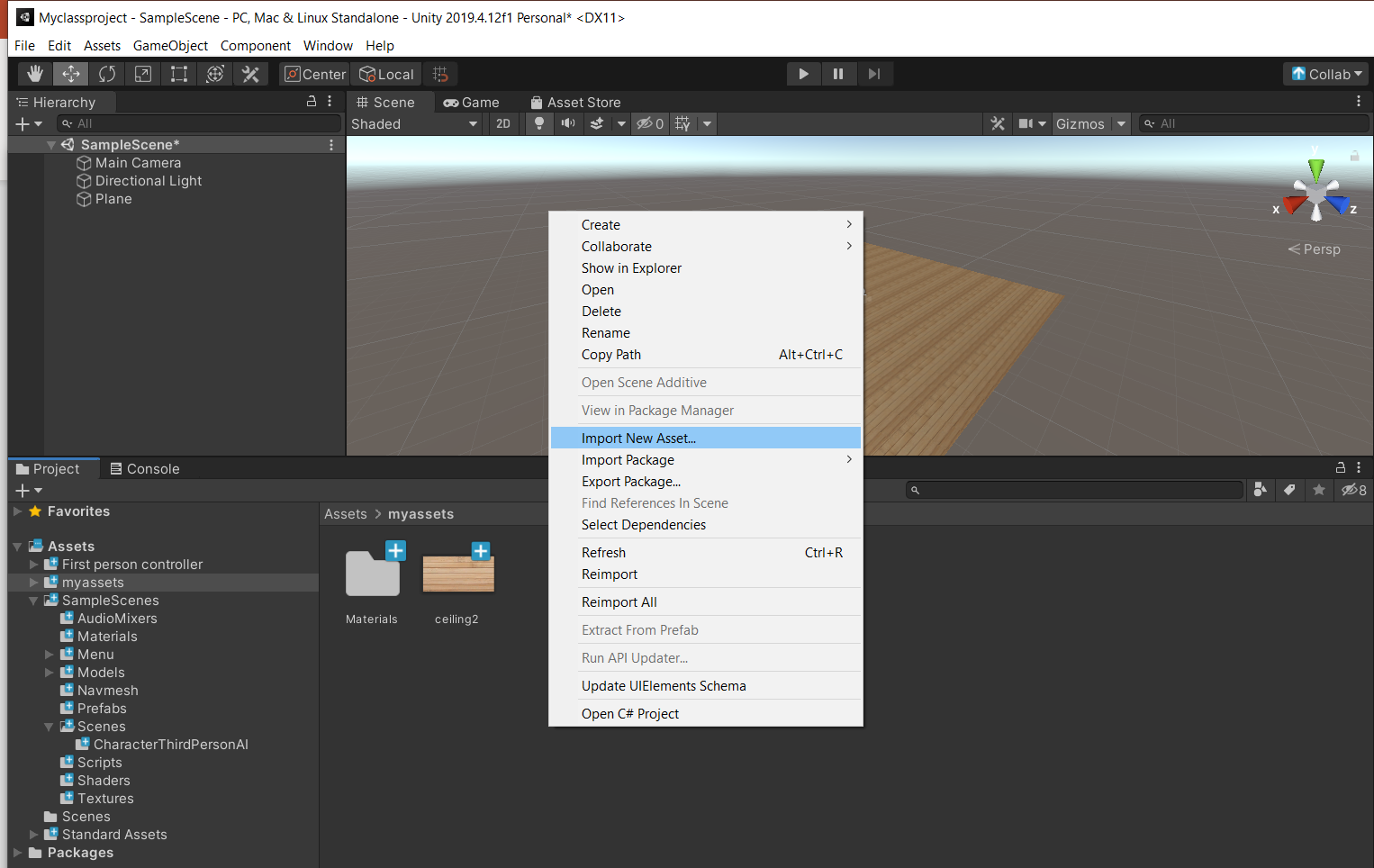 Step 2: Right click for Import New Asset… or you can drag/drop your images/models directly into your assets folder
Customize your project
Create an object with materials, for example ceiling/floor
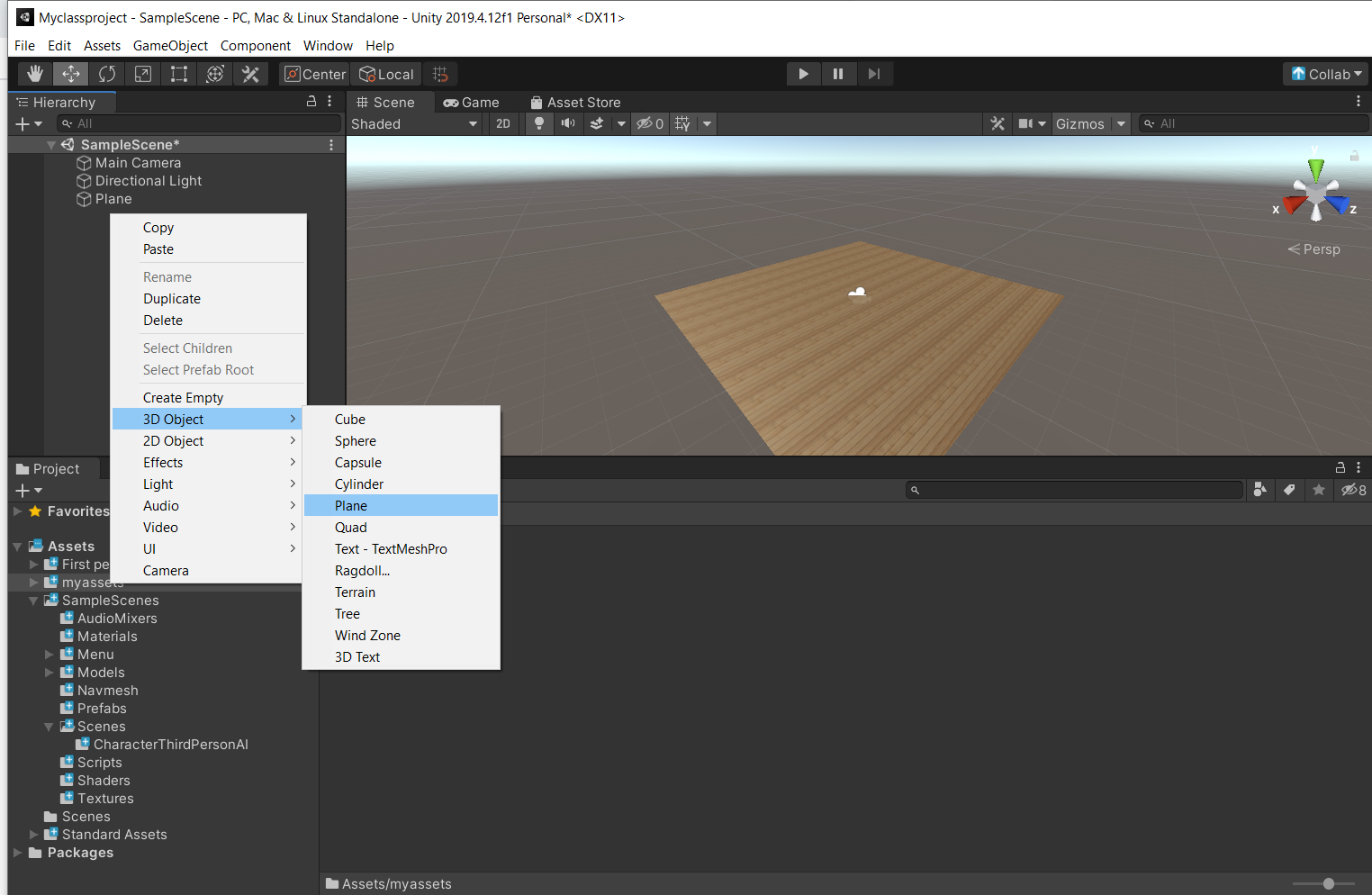 Step 3: Create your new primitive object (or entity in A-Frame). For example, a plane (for flat surfaces such as walls/floor/ceiling)
Customize your project
Step 4: Drag your material directly to the object either in the Hierarchy or Scene view
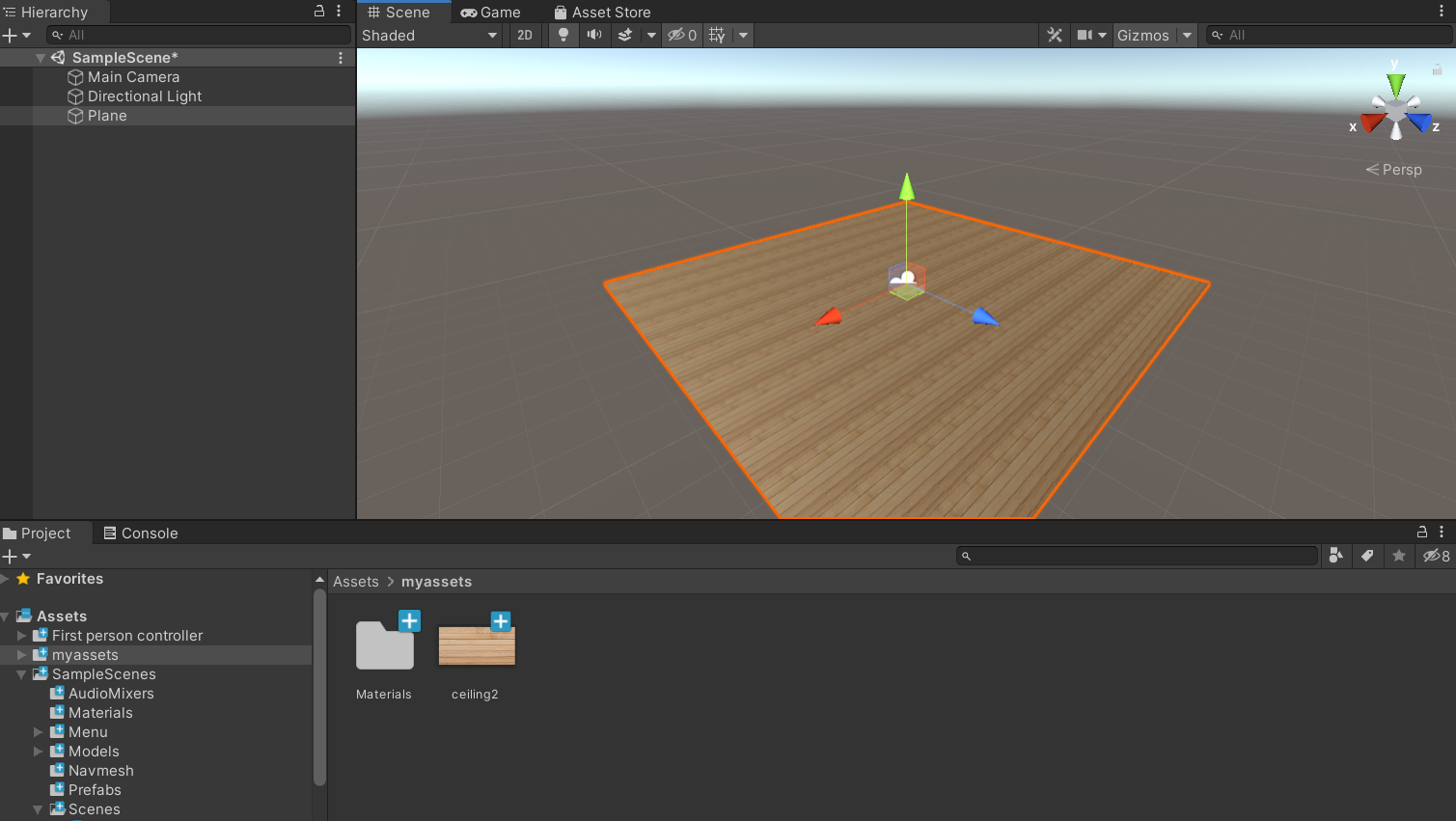 Customize your project
Step 5: Change the size of the materials (or repeat property in A-frame).
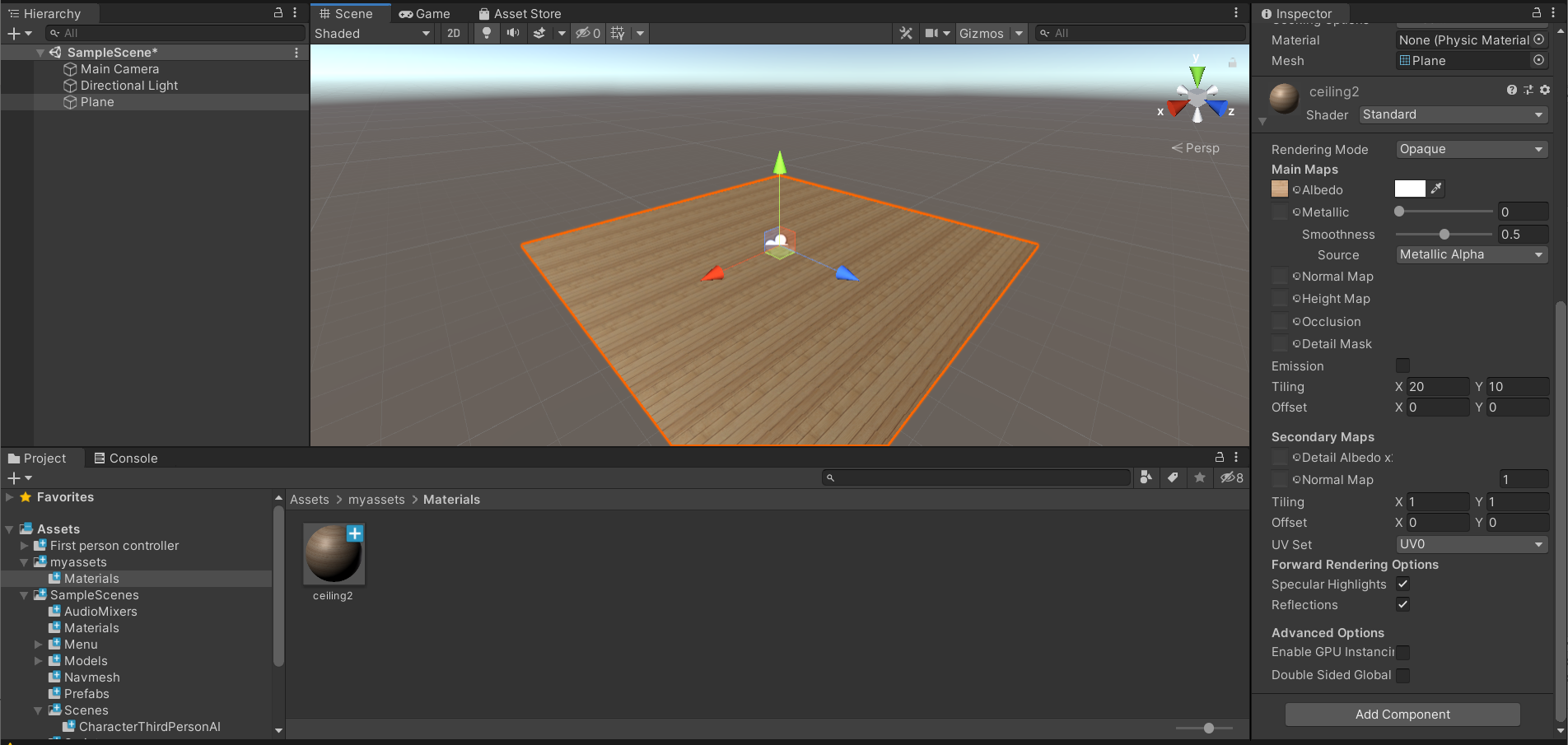 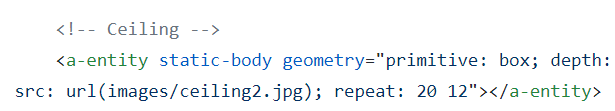 Adding navigation to the scene
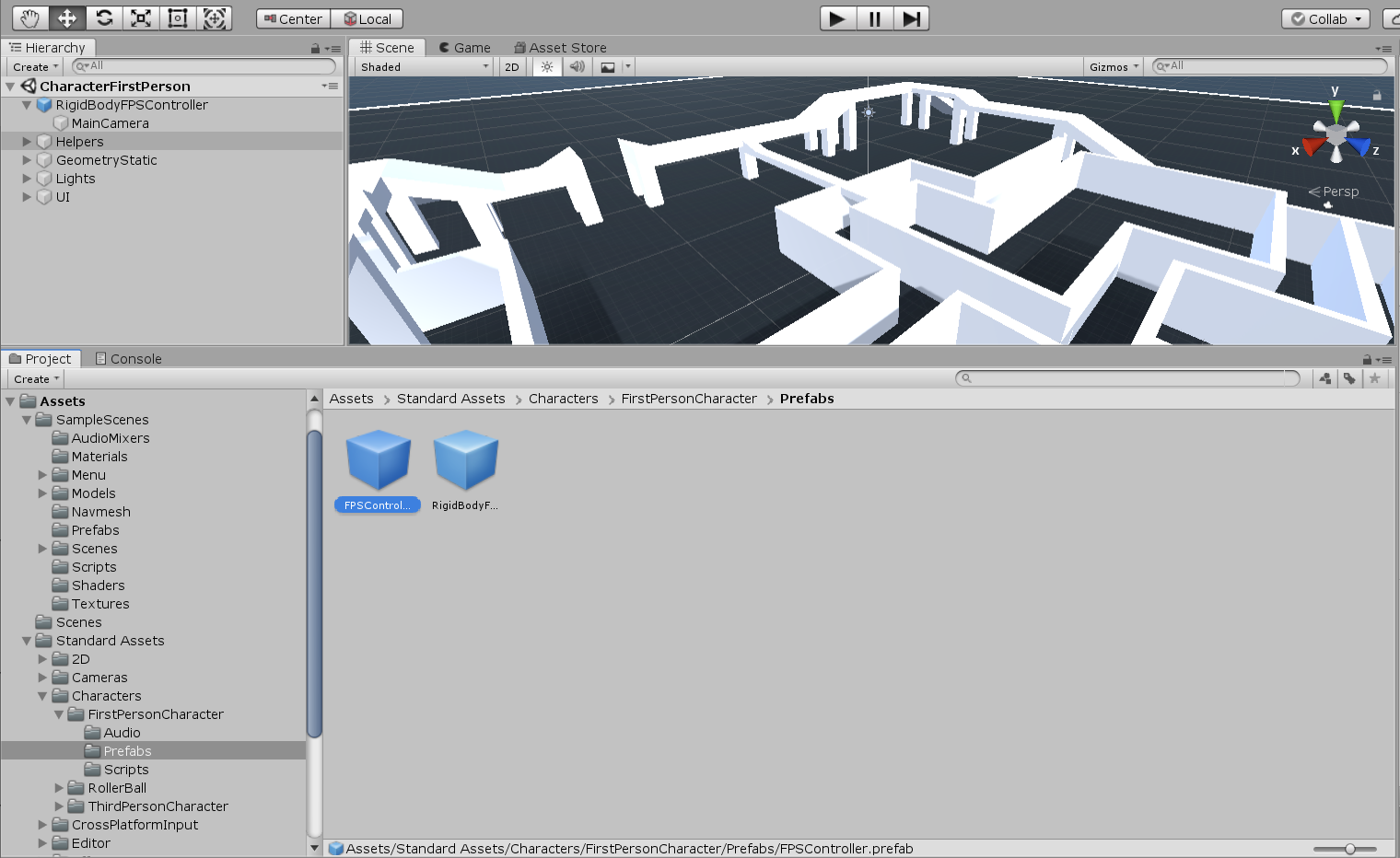 You can add First Person Controller, or Third Person Controller. All the codes are already there to use.
This is equivalent to a-camera in A-Frame
3
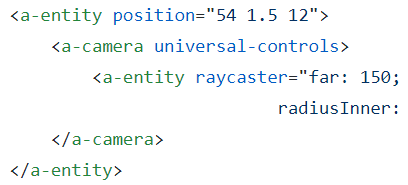 2
1
Writing scripts some notes
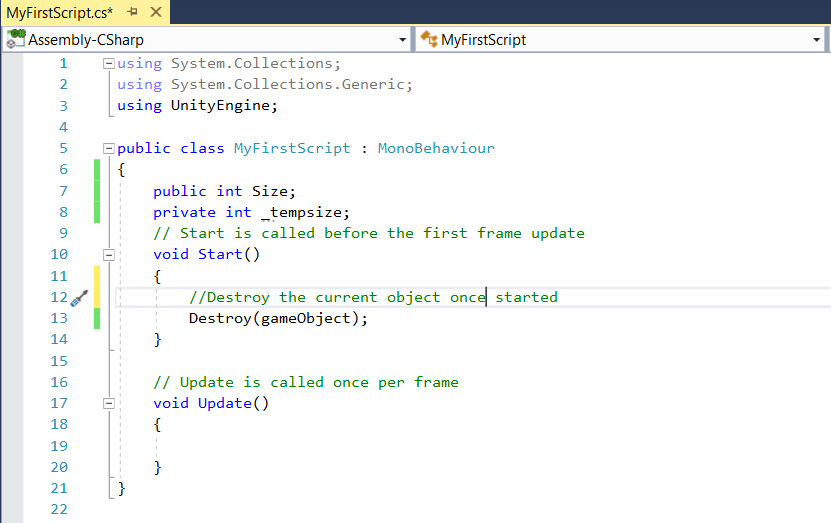 Note:
- By default, every script is derived from Monobehaviour, use it for event handler unless your class is only used for storing information.
- We have private/public variables like any other programming language mechanism.
- In JavaScript, we use this to refer to its object, in Unity we use gameObject
Writing scripts some popular functions
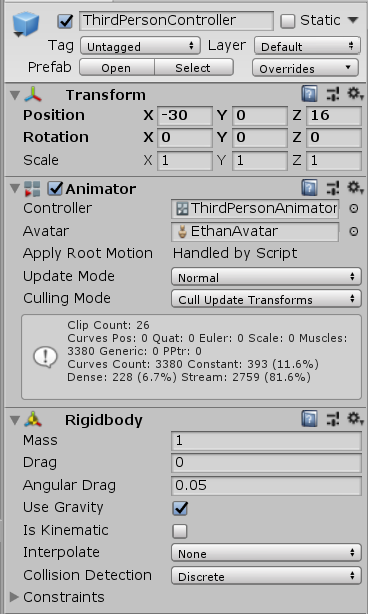 For default components
transform.position = new Vector3(0, 0,0)
transform.rotation =  Quaternion.Euler()
For attached components
gameObject.GetComponent<Rigidbody>();
Writing scripts some popular functions
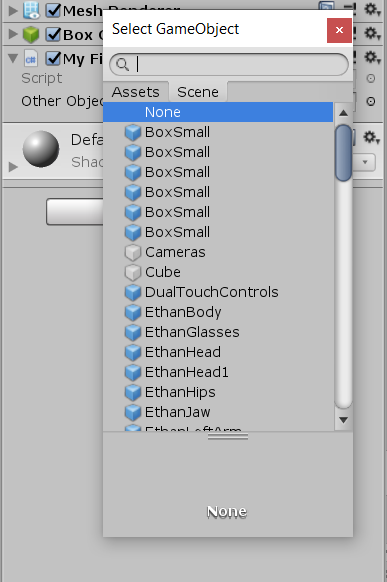 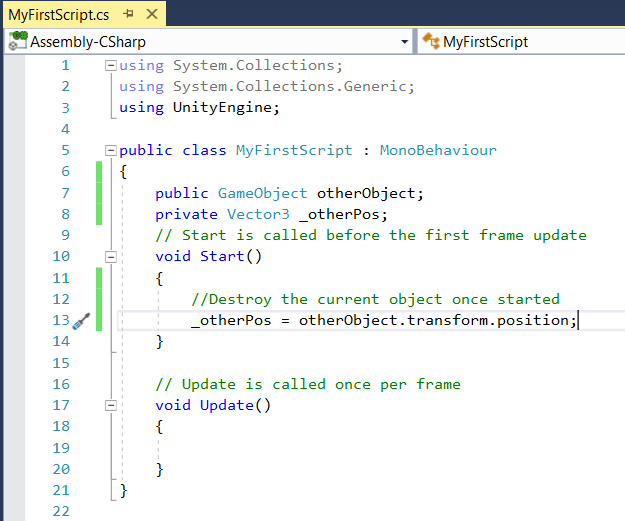 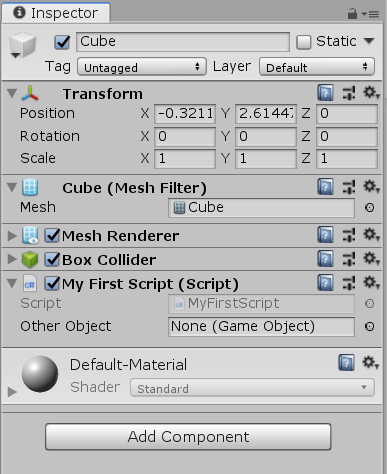 Want to make AR apps? Search template from Assets Store
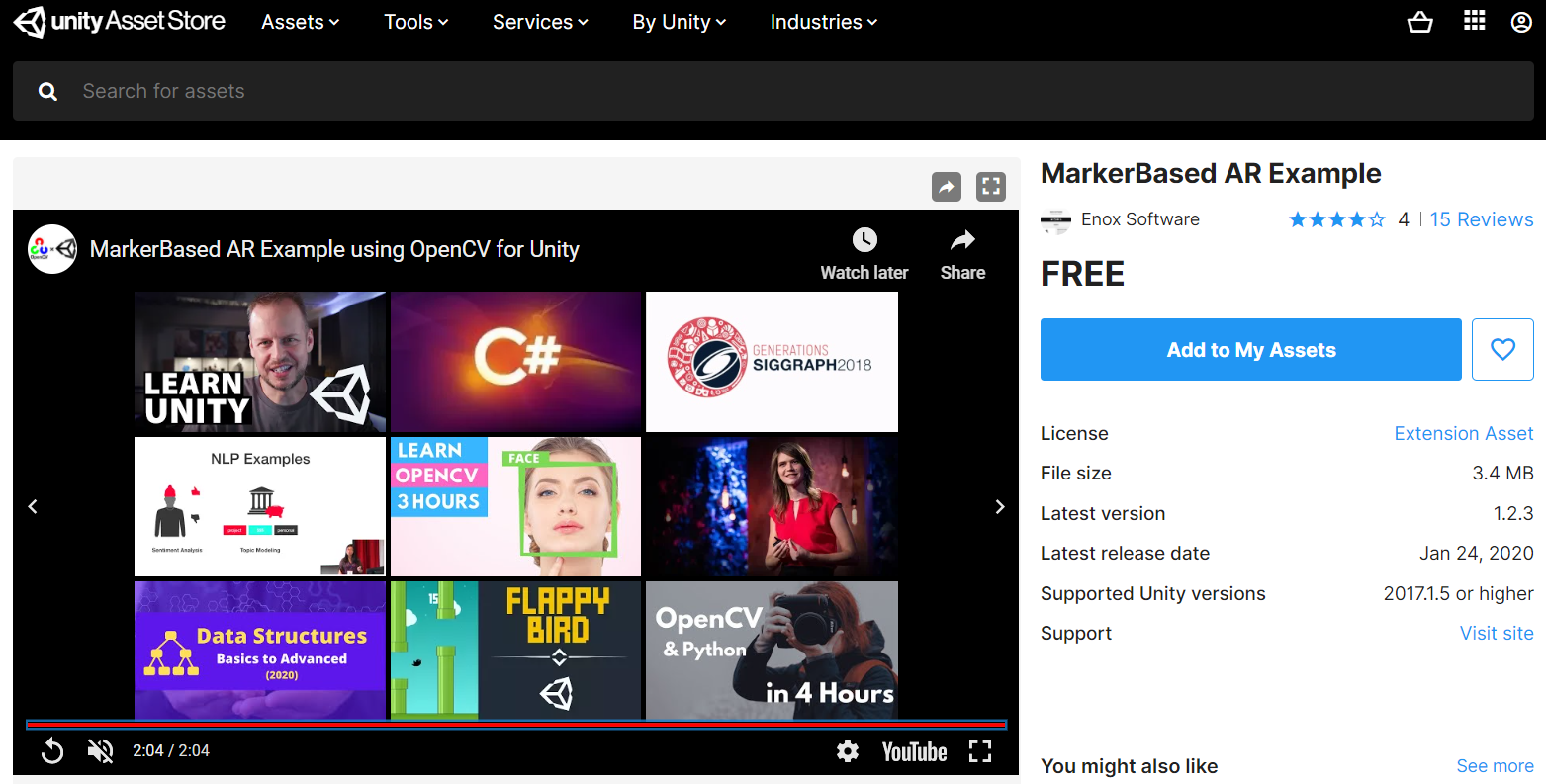 Want to make AR apps? Search template from Assets Store
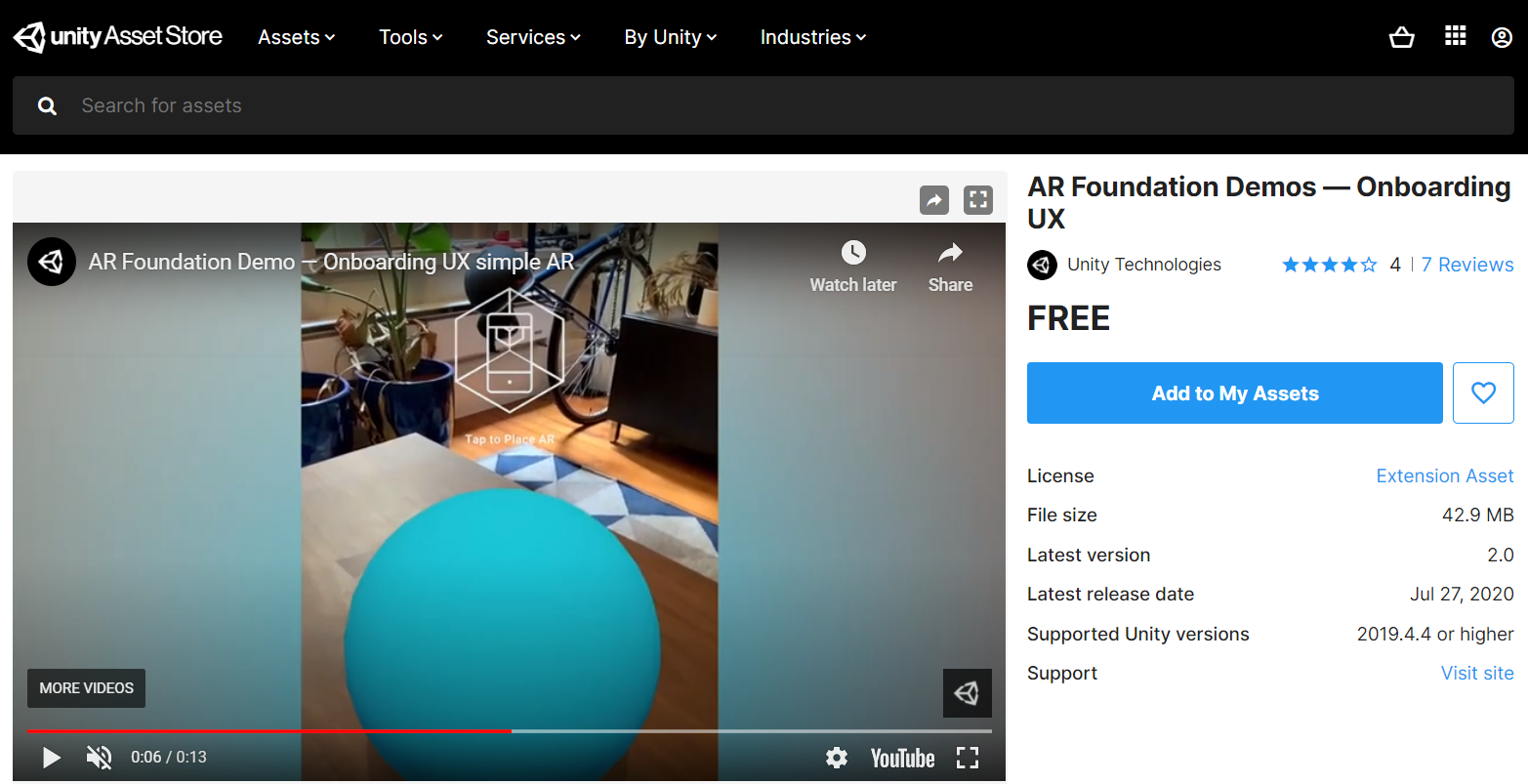 Want to make AR apps? Or used integrated Vuforia AR Engine
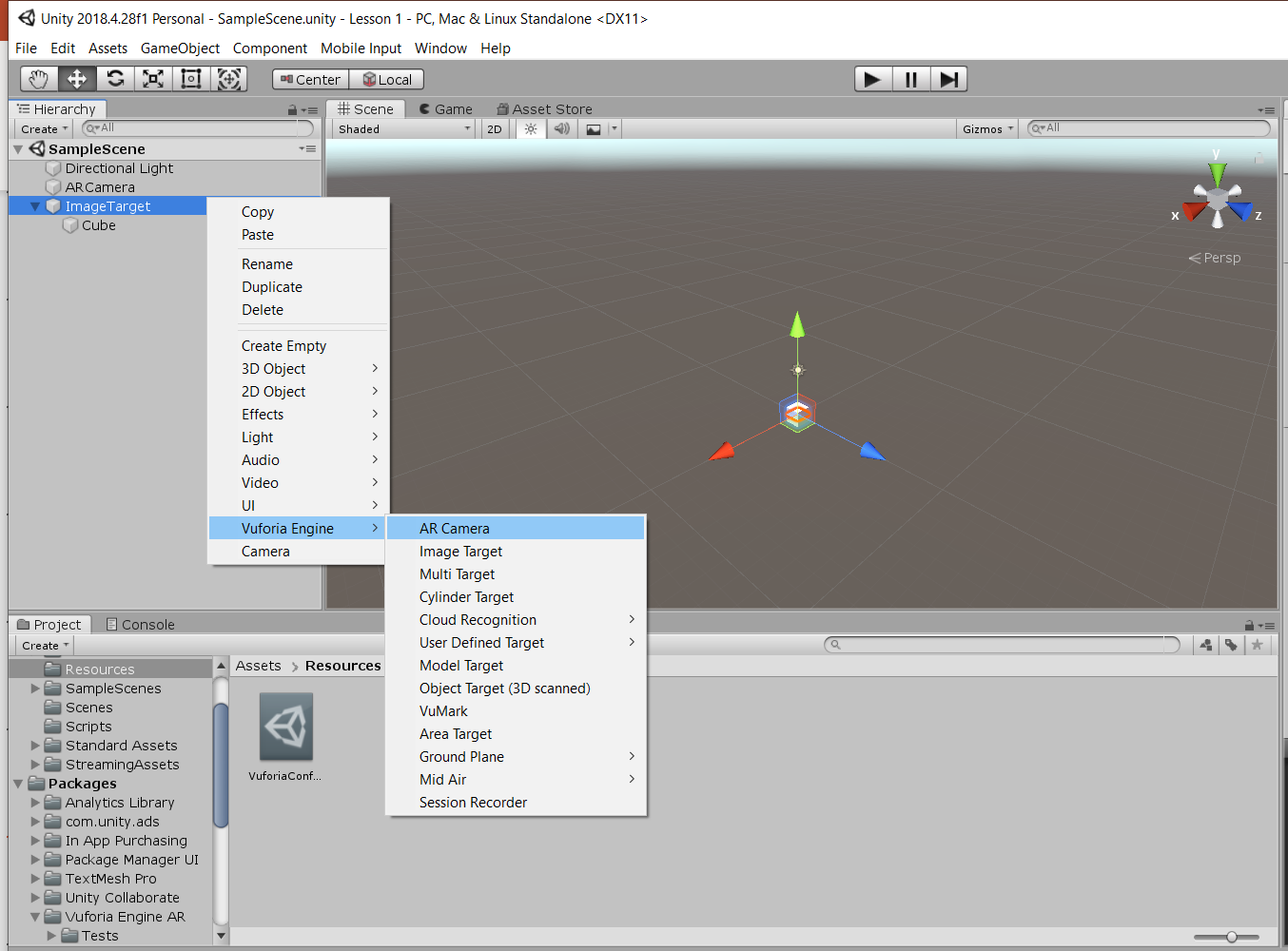 Step 1: Delete existing Camera
Step 2: Add AR Camera
Step 3: Add Image Target
Want to make AR apps? Or used integrated Vuforia AR Engine
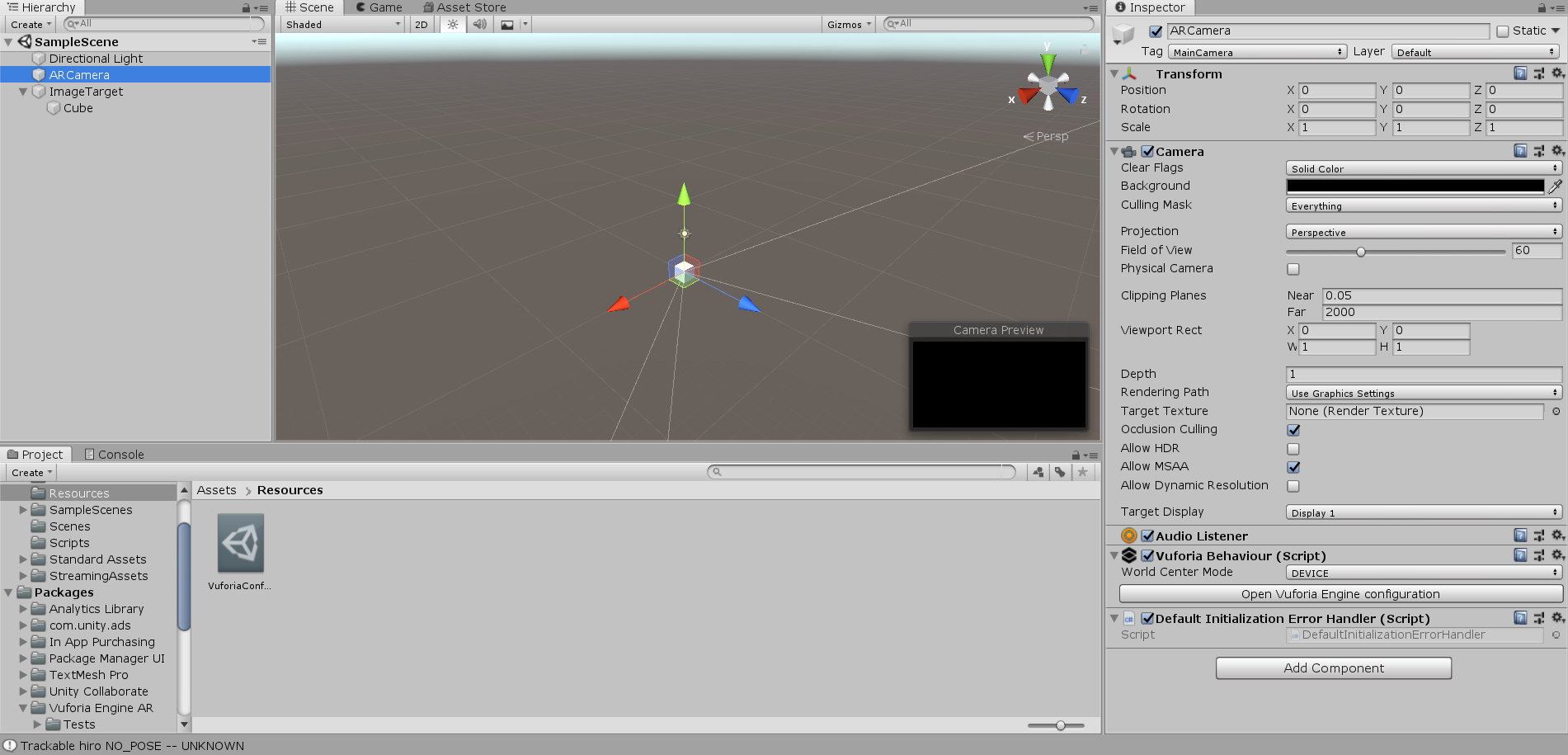 Want to make AR apps? Or used integrated Vuforia AR Engine
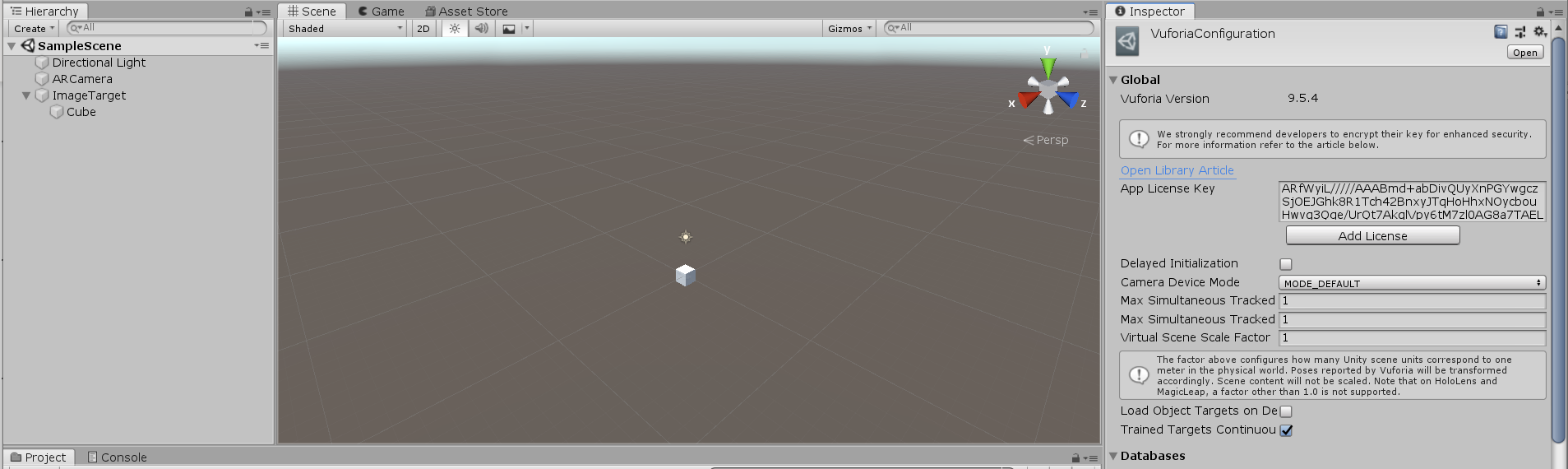 Want to make AR apps? Or used integrated Vuforia AR Engine
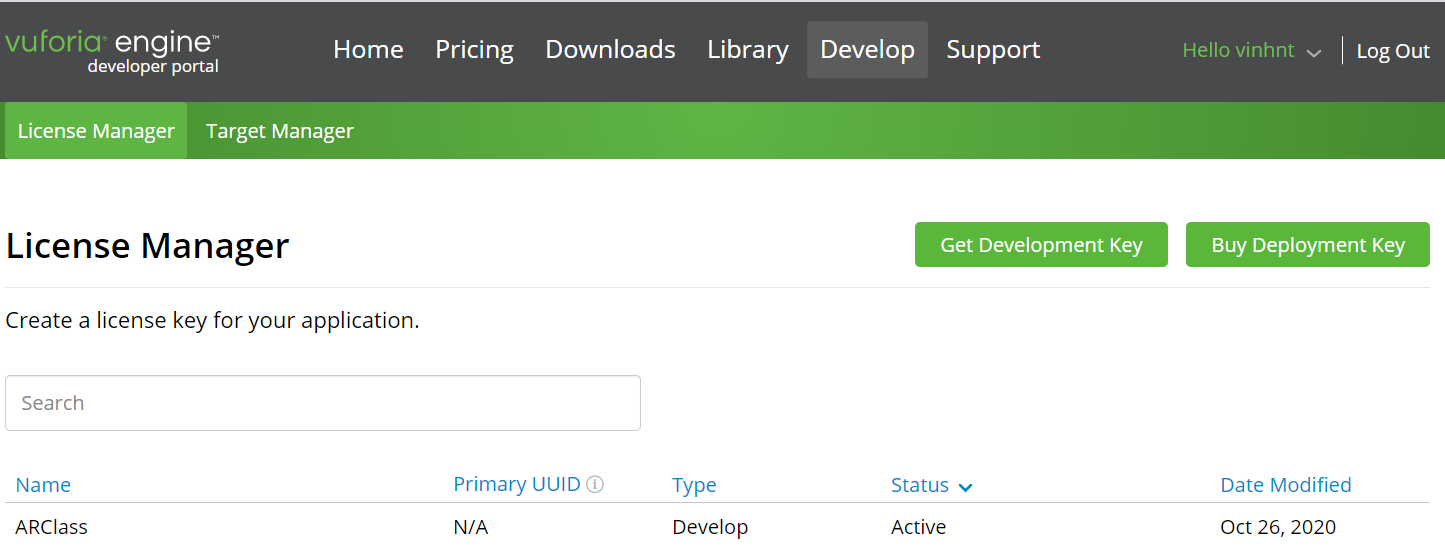 Want to make AR apps? Or used integrated Vuforia AR Engine
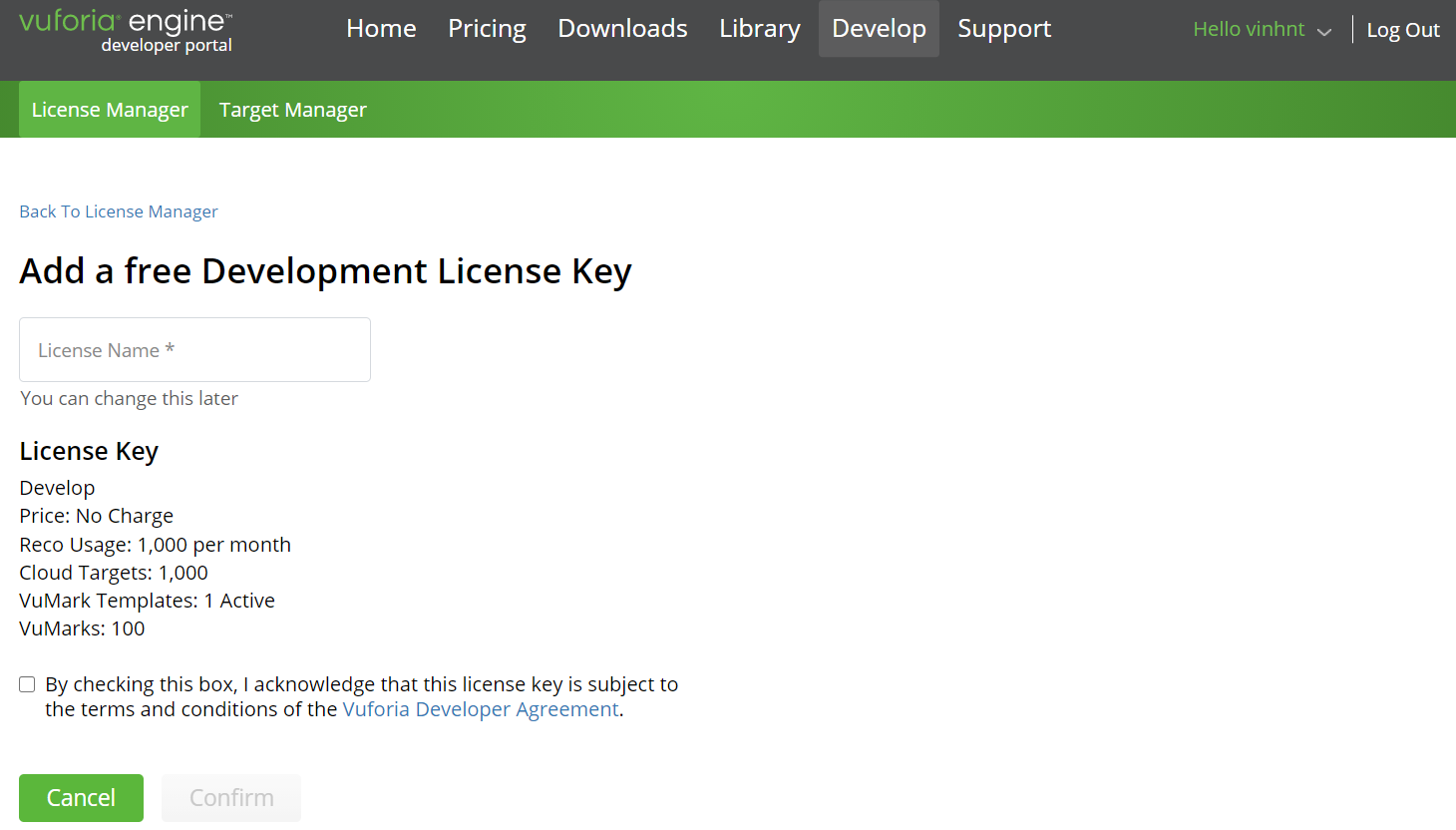 Your project license name
Want to make AR apps? Or used integrated Vuforia AR Engine
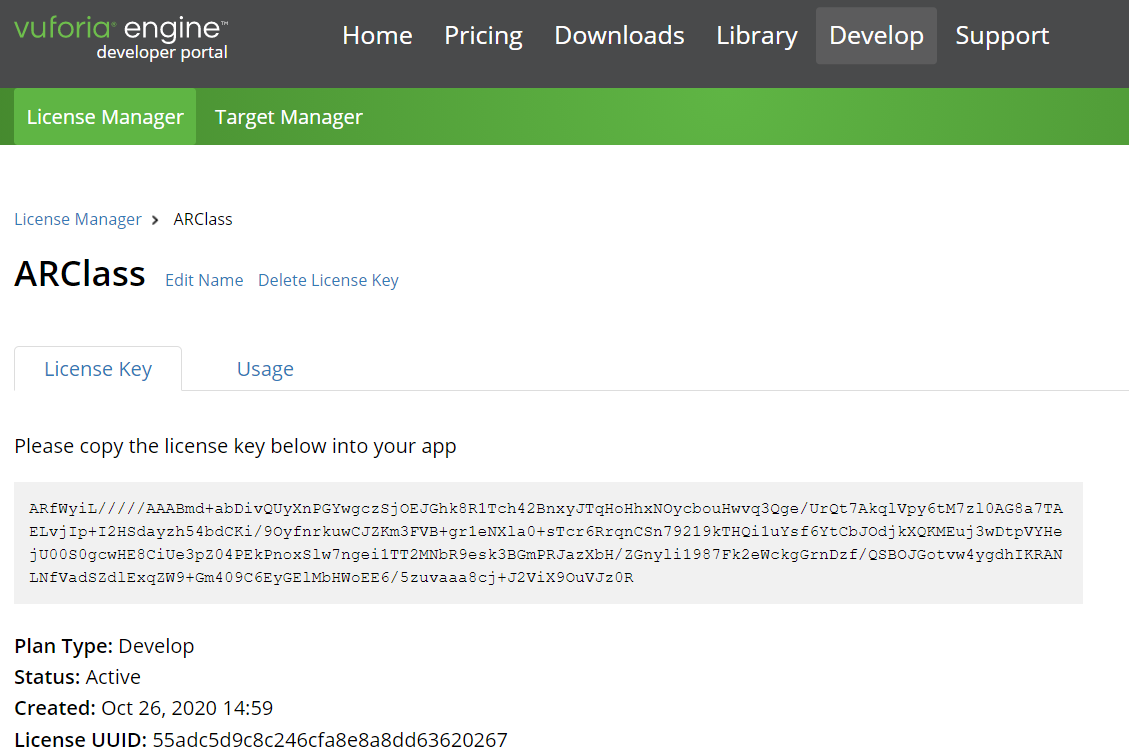 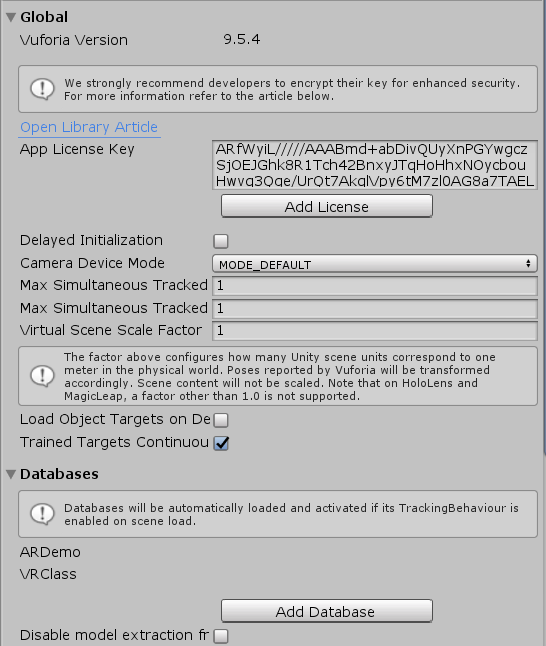 Copy your license
Want to make AR apps? Or used integrated Vuforia AR Engine
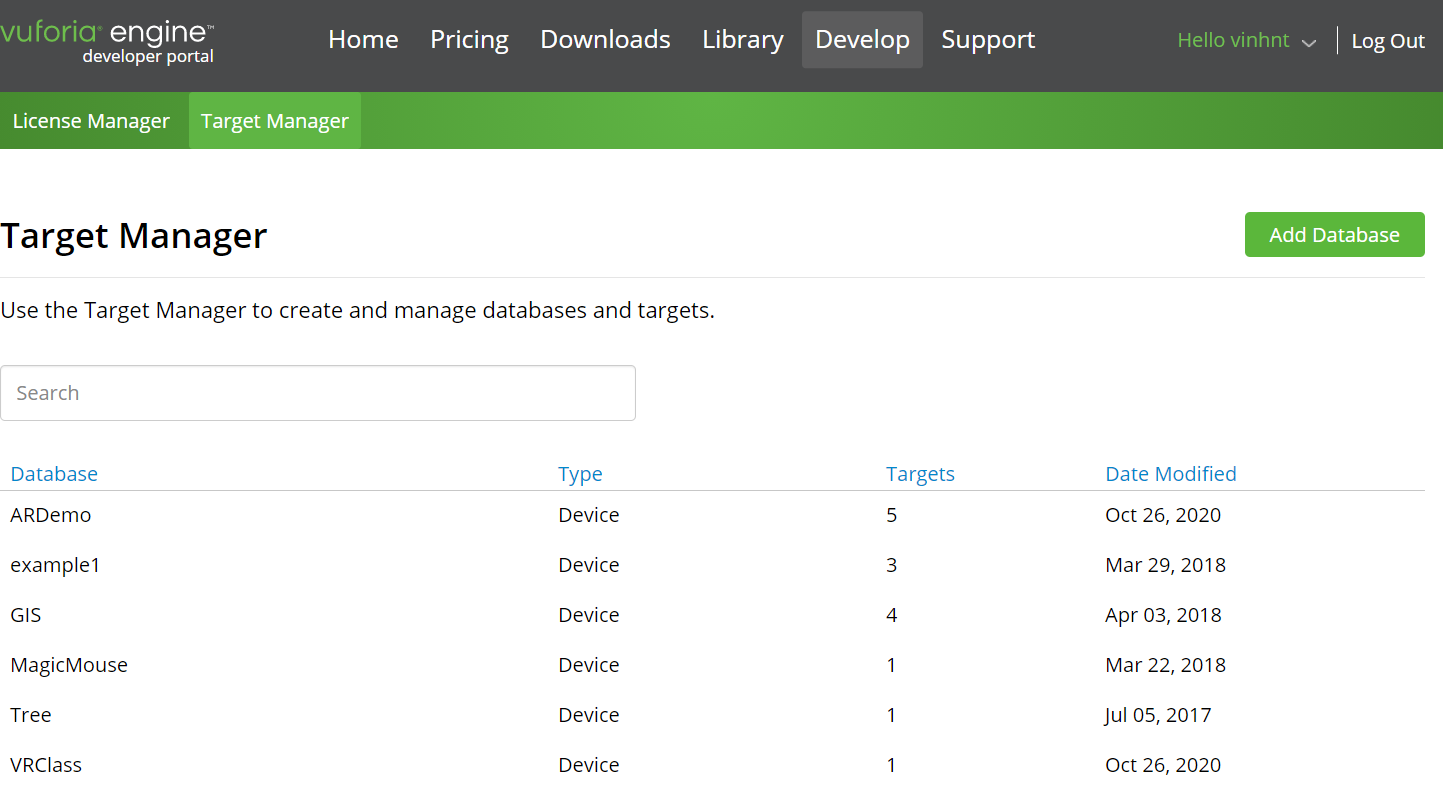 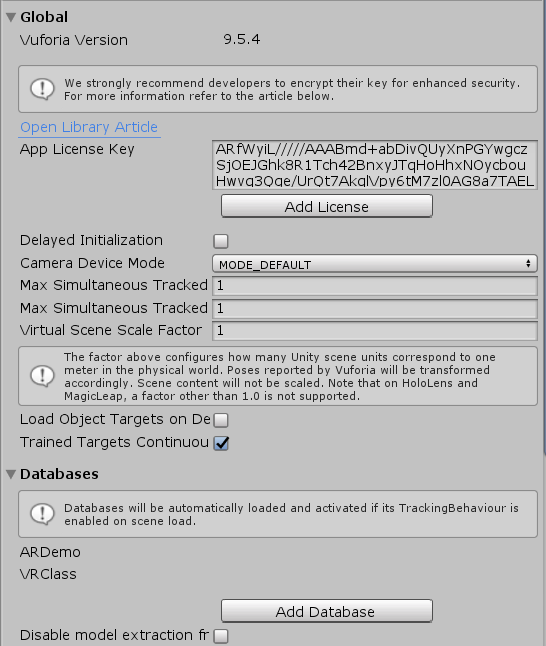 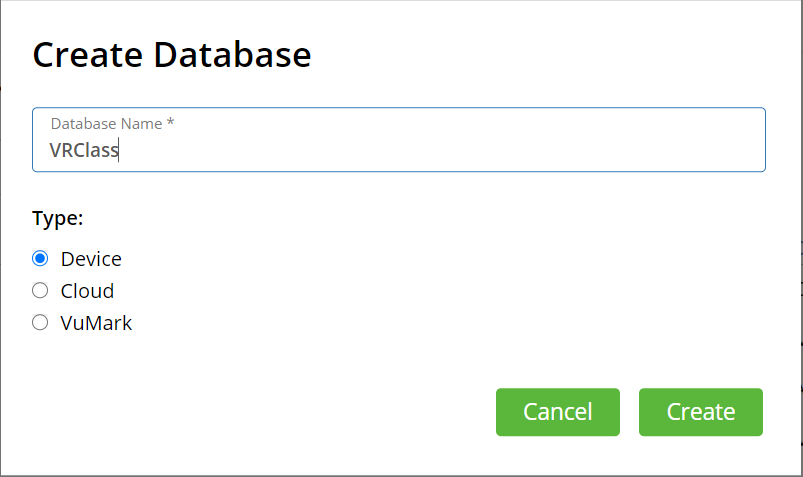 Want to make AR apps? Or used integrated Vuforia AR Engine
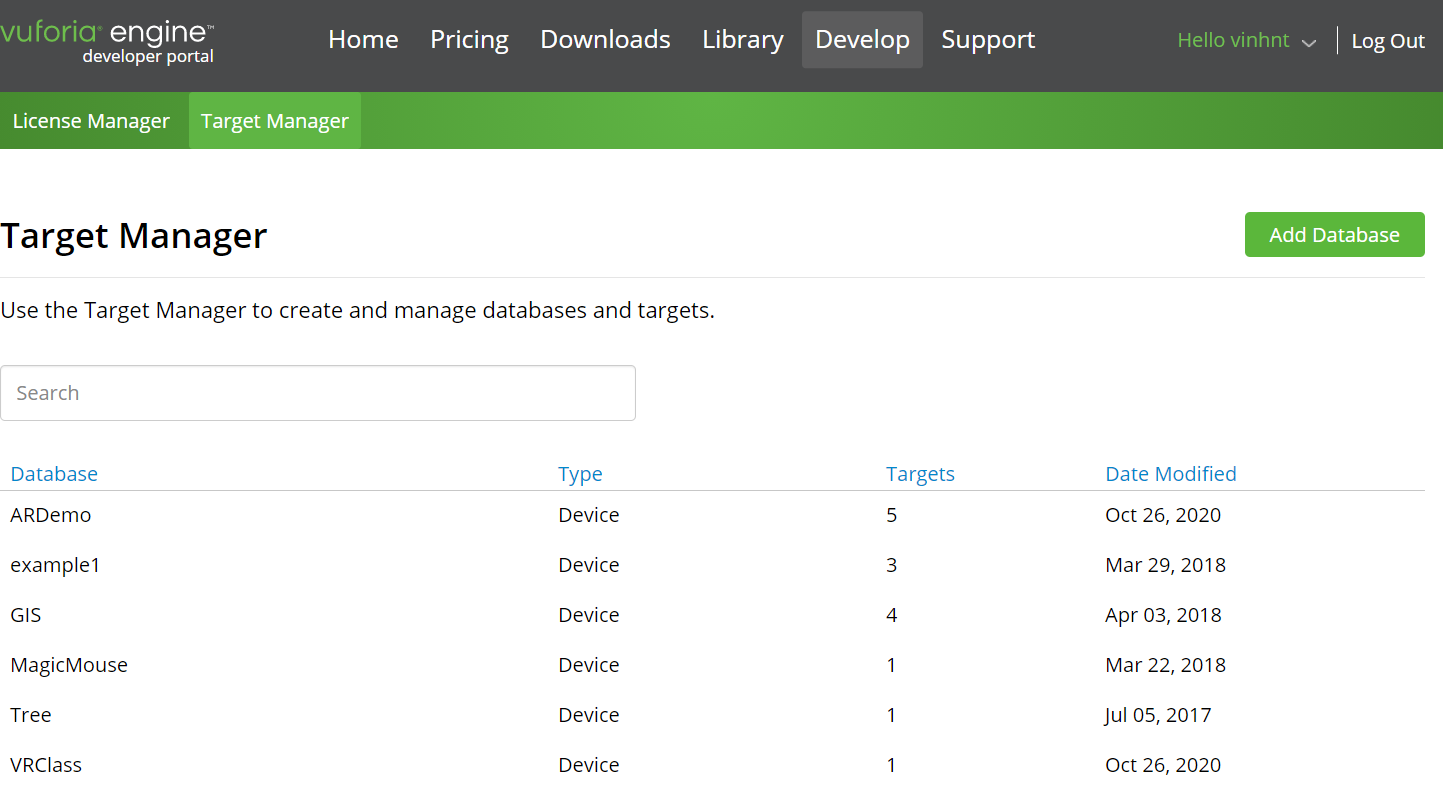 Want to make AR apps? Or used integrated Vuforia AR Engine
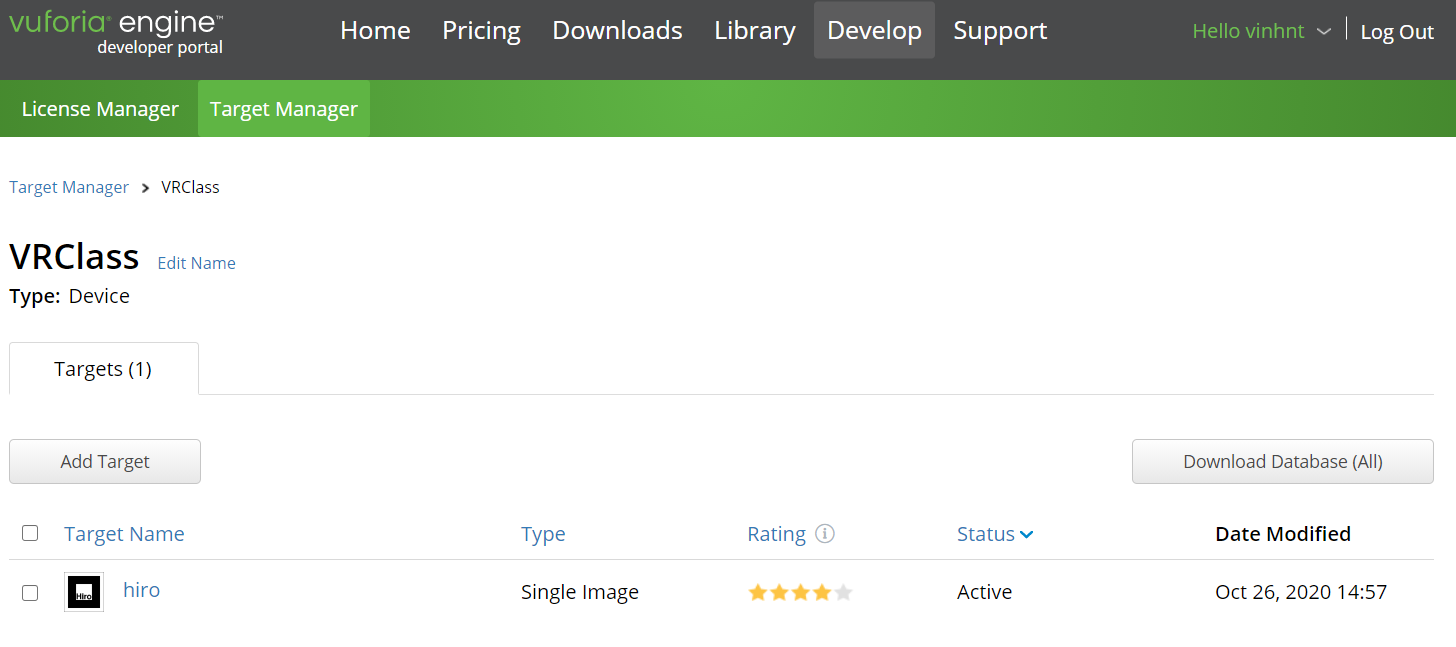 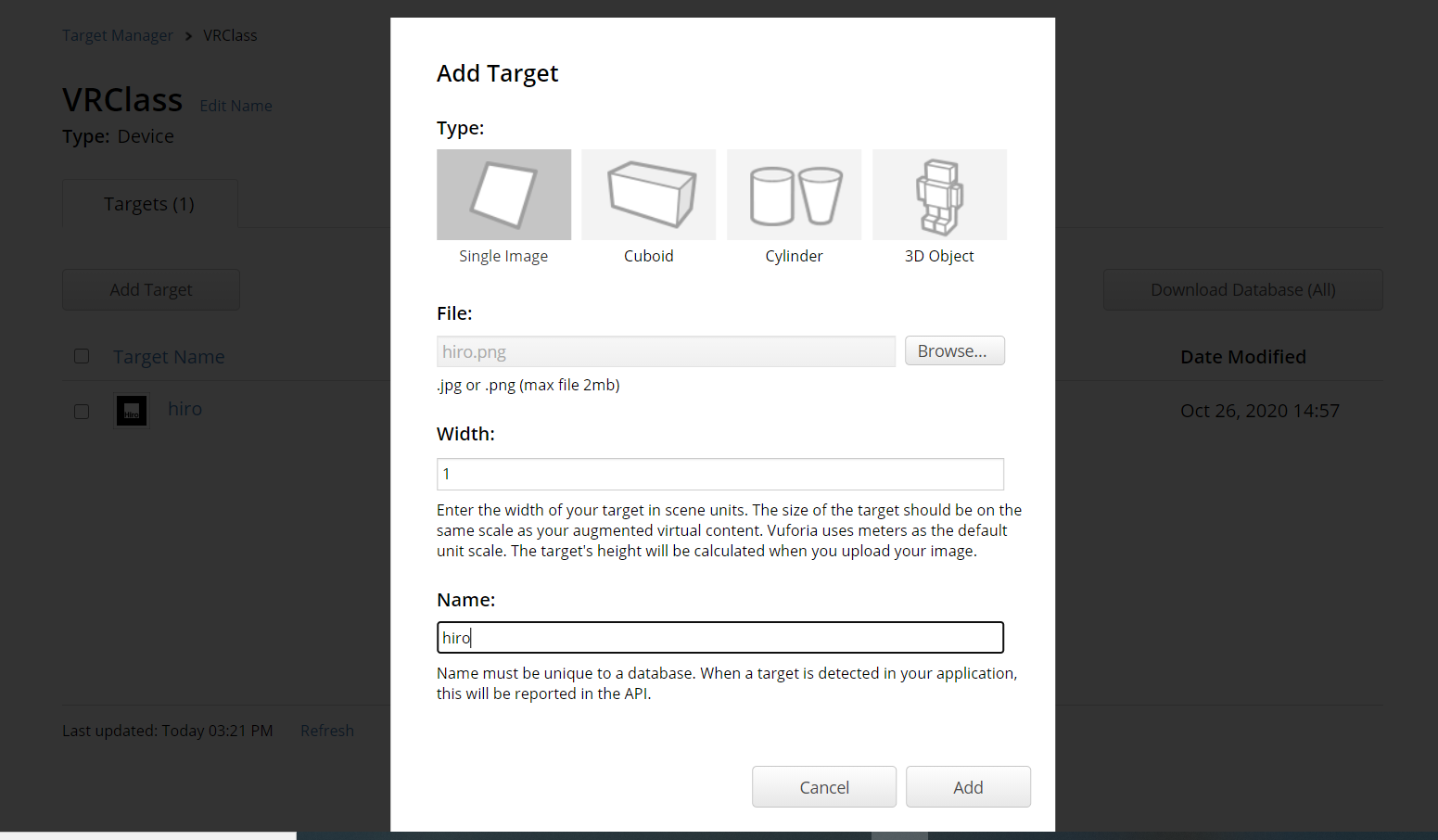 Want to make AR apps? Or used integrated Vuforia AR Engine
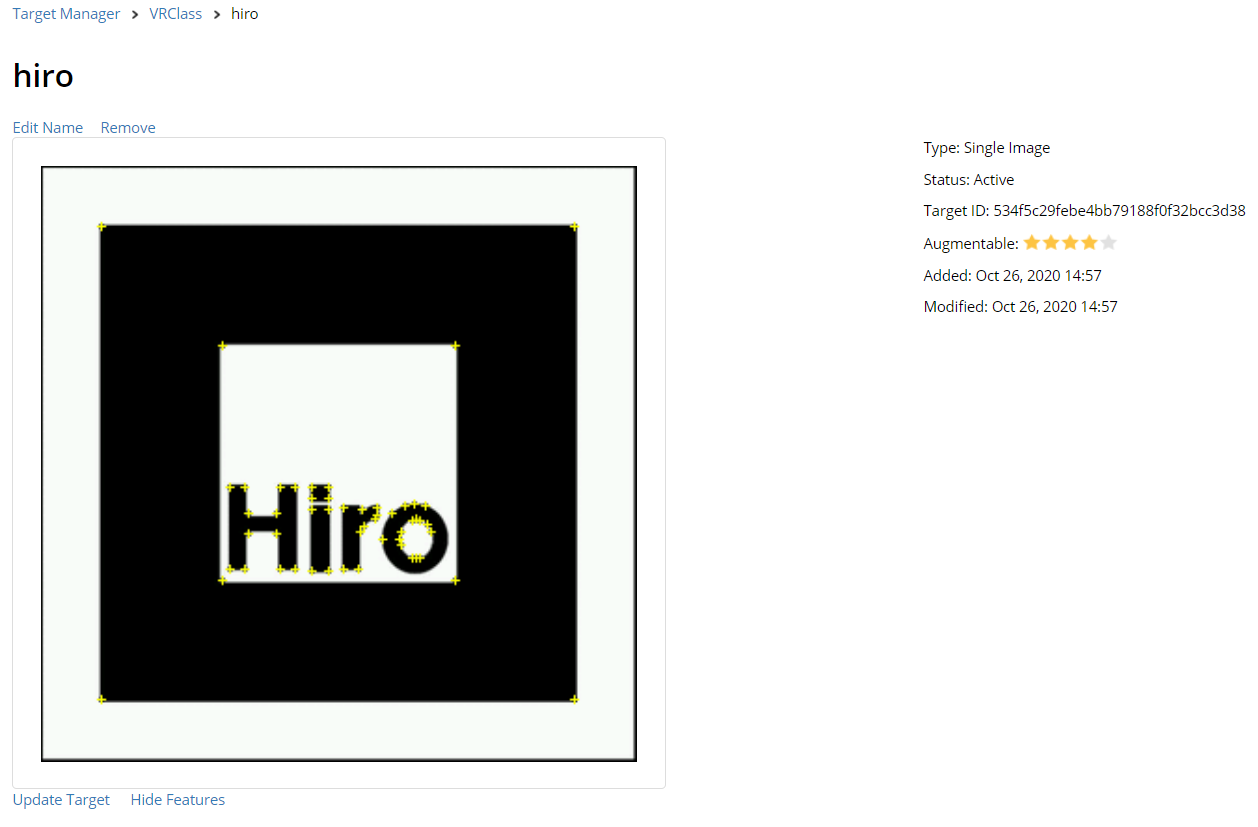 Want to make AR apps? Or used integrated Vuforia AR Engine
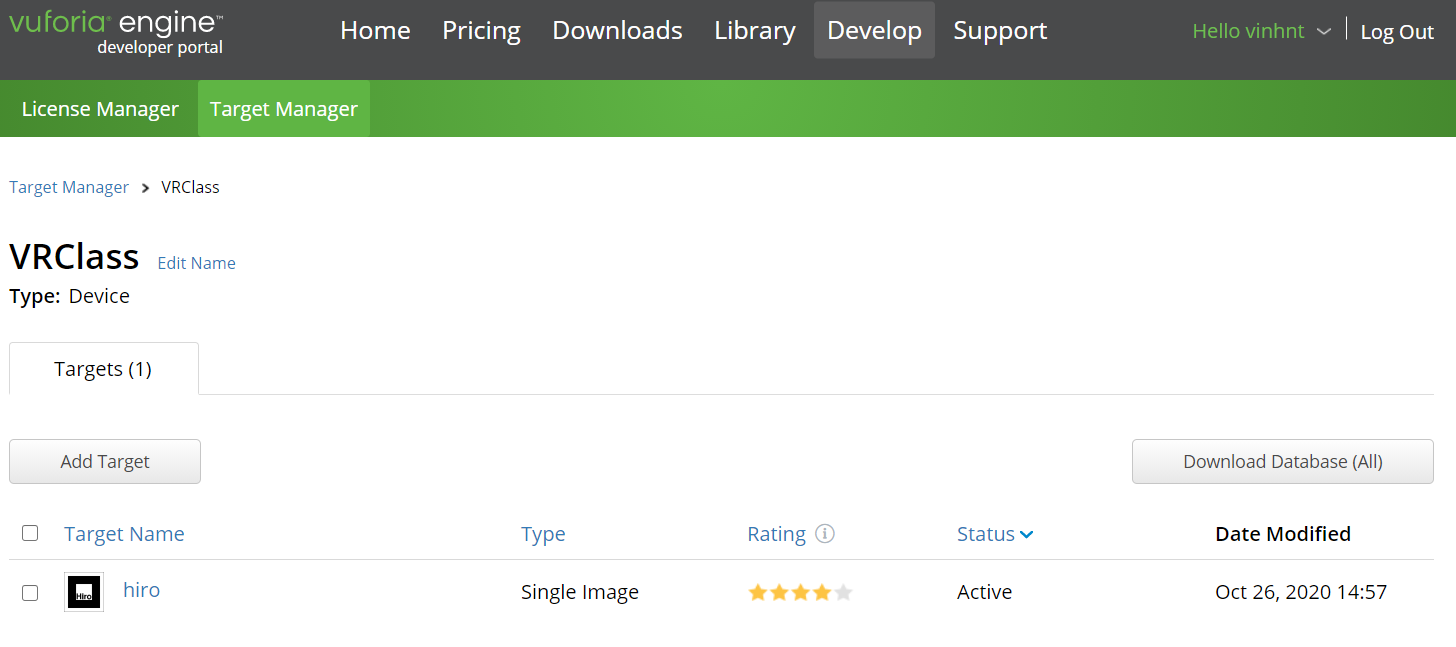 Want to make AR apps? Or used integrated Vuforia AR Engine
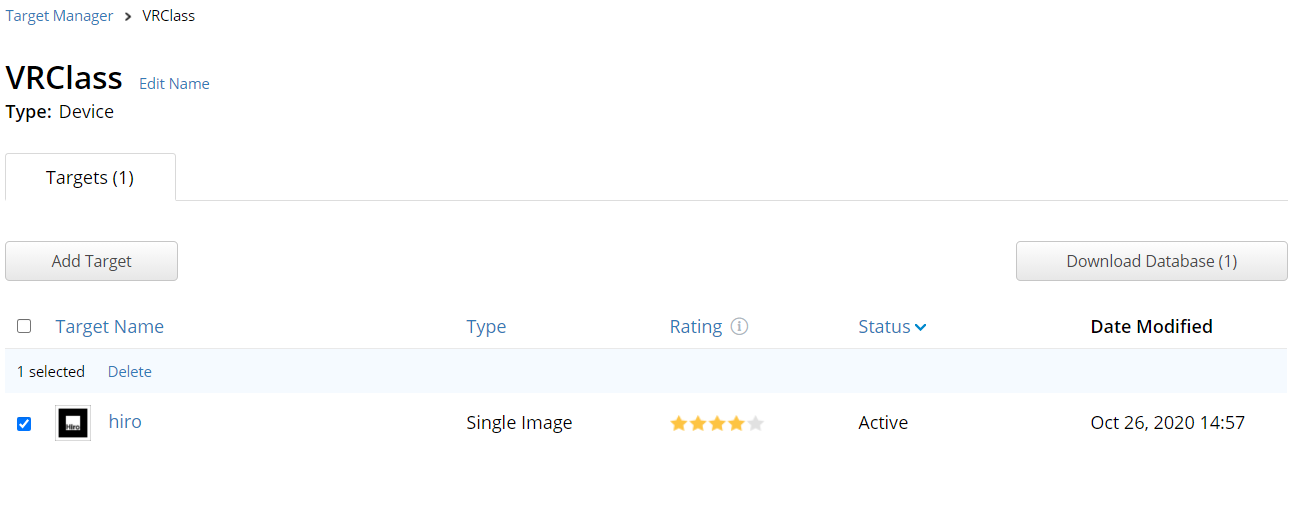 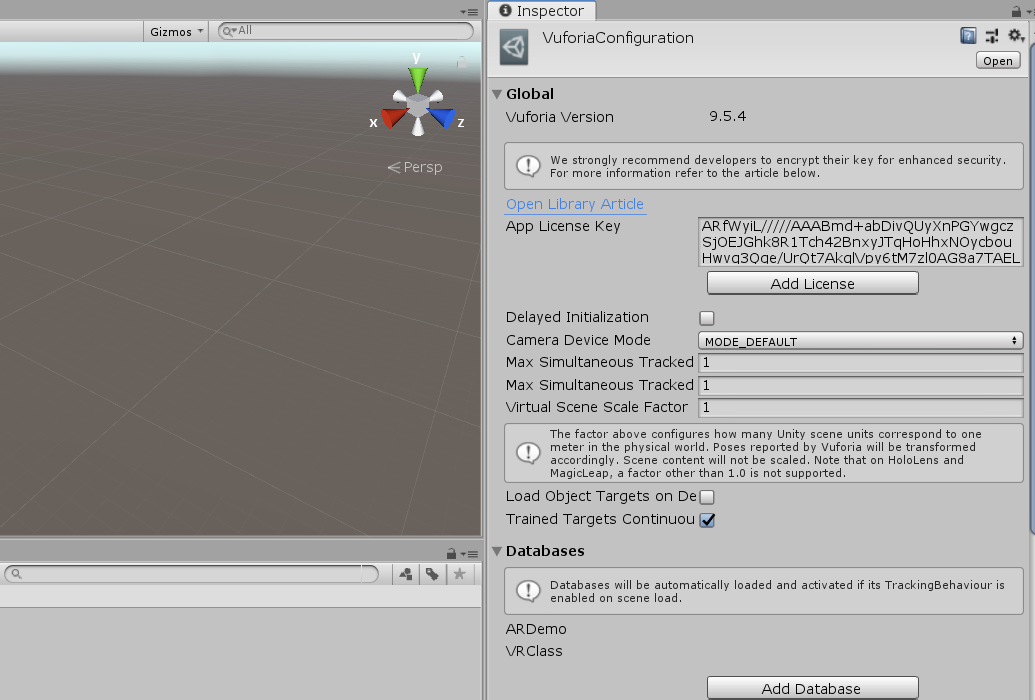 Want to make AR apps? Or used integrated Vuforia AR Engine
Want to make AR apps? Or used integrated Vuforia AR Engine
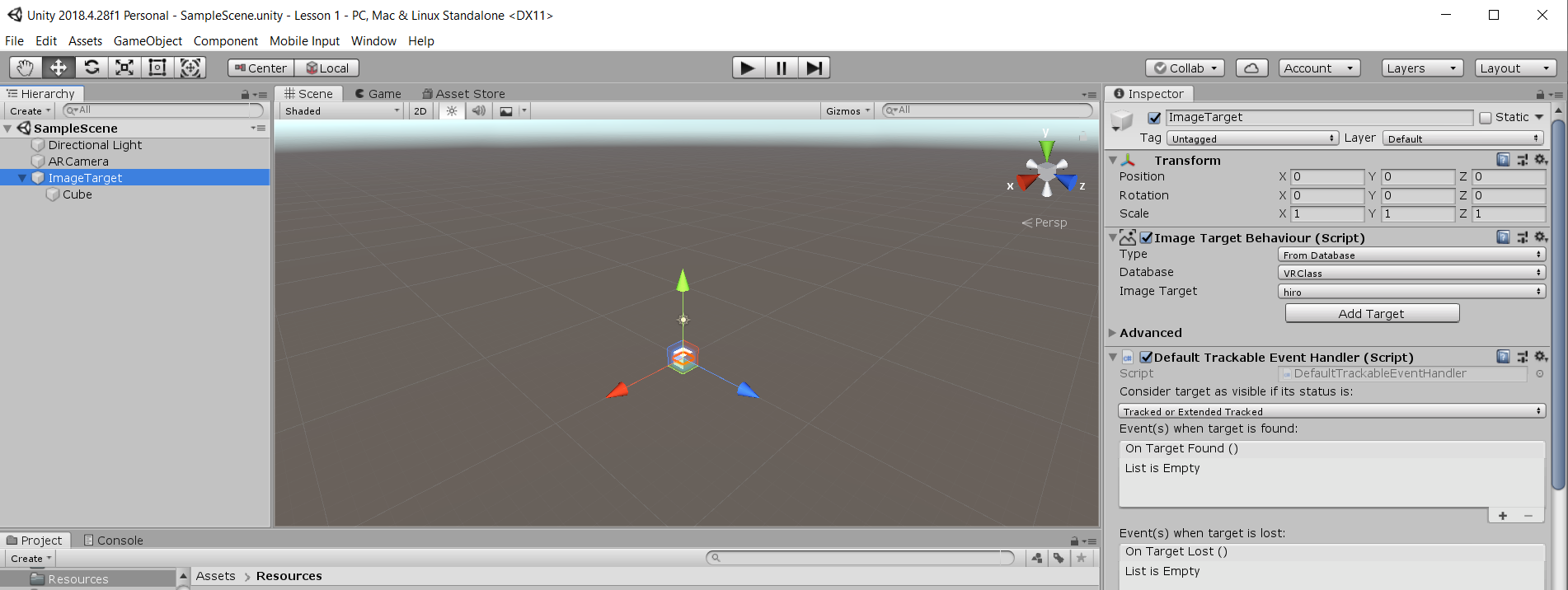 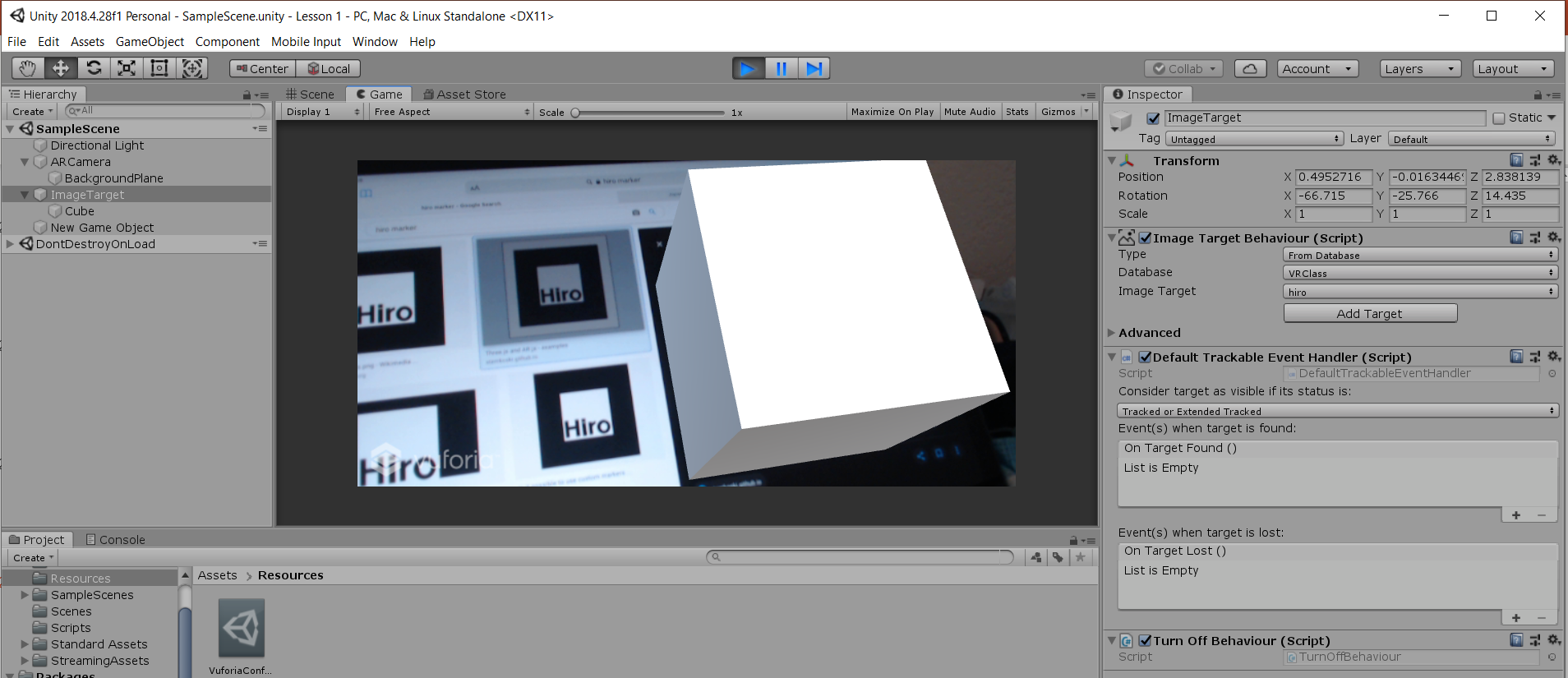 Want to make AR apps? Or used integrated Vuforia AR Engine
Questions?